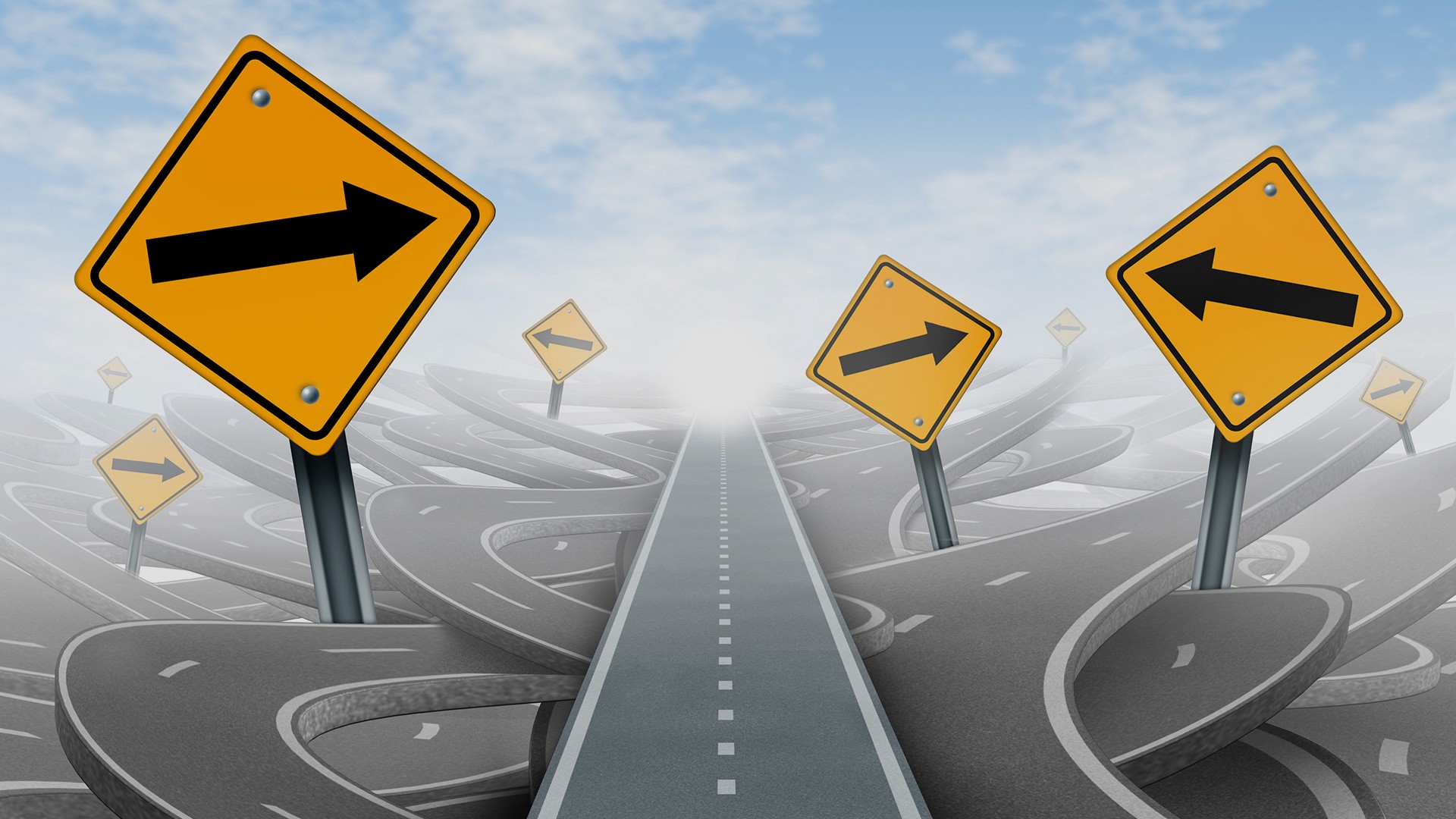 American Rescue Plan Act Weekly Office Hours
ARP Zoom Office HoursBring Your Coffee/Lunch & Your Questions
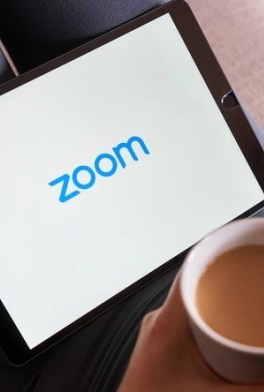 Monday,  October 4, at 8:30am 
Thursday, October 14, at 12:00pm
Thursday, October 21, at 8:30am (We will focus on the Project and Expenditure Report (deadline Oct. 31, 2021) but will address other questions as time allows)
Tuesday, October 26, at 12:00pm
Monday, November 1, at 8:30am
Wednesday, November 10, at 12:00pm
Tuesday, November 16, at 8:30am
ARP/CSLFRF Course
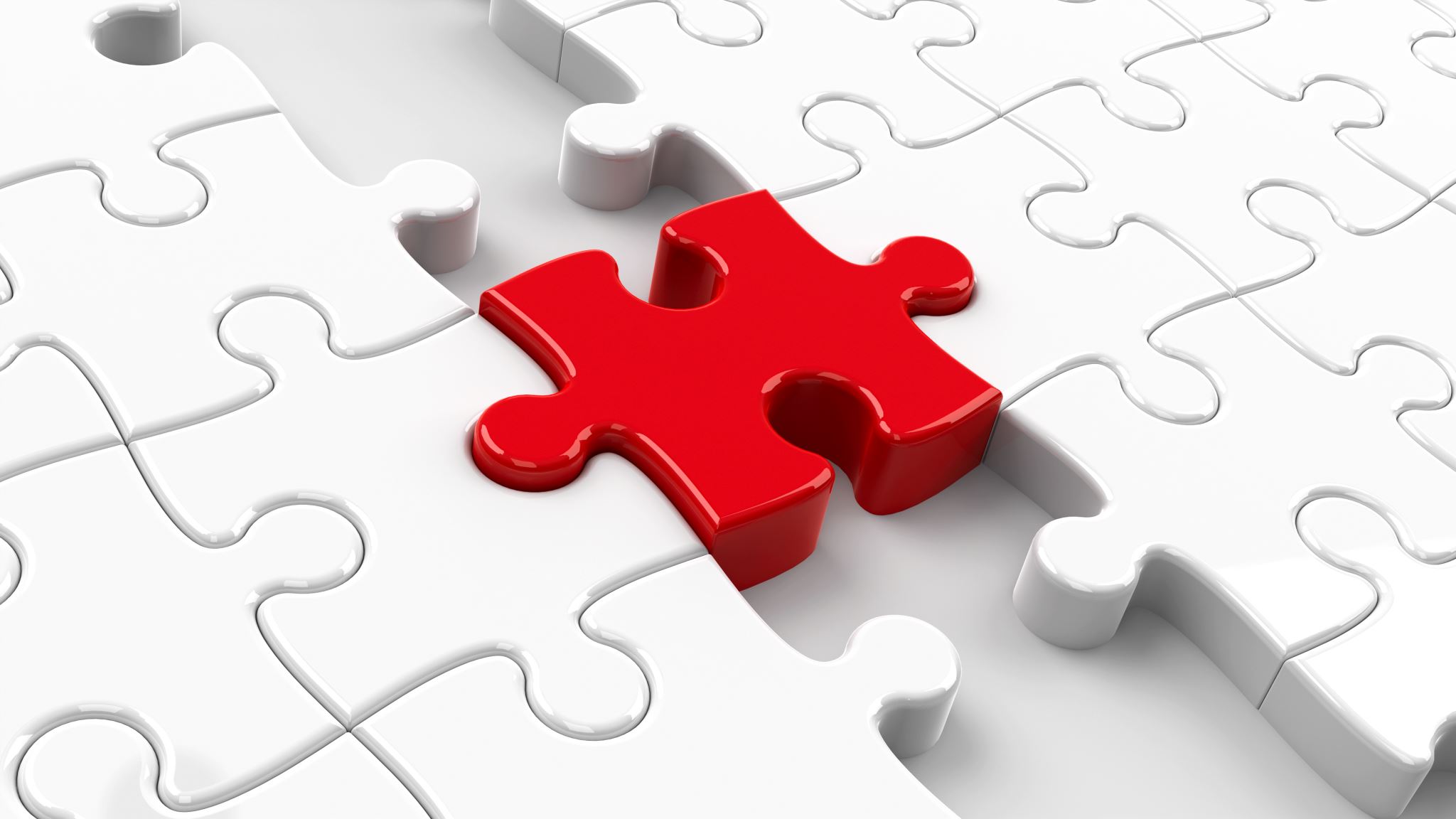 Wednesday, October 13: Understanding ARP/CLFRF: Laying the Foundation*
Friday, October 15: Compliance Requirements I: Auditing, Subawards, and Reports
Wednesday, October 20: Compliance Requirements II: Procurement, Conflicts of Interest, and Other Uniform Guidance Provisions 
Friday, October 22: Eligible Uses Under CLFRF and State Law
Tuesday, October 26: Best Practices for Effective Community Engagement
Thursday, October 28: Strategic Planning and Performance Management
https://www.sog.unc.edu/courses/basics-american-rescue-plan-act-arpa
Reporting
More info on Report requirements is available here.
NEUs Should Wait to Register
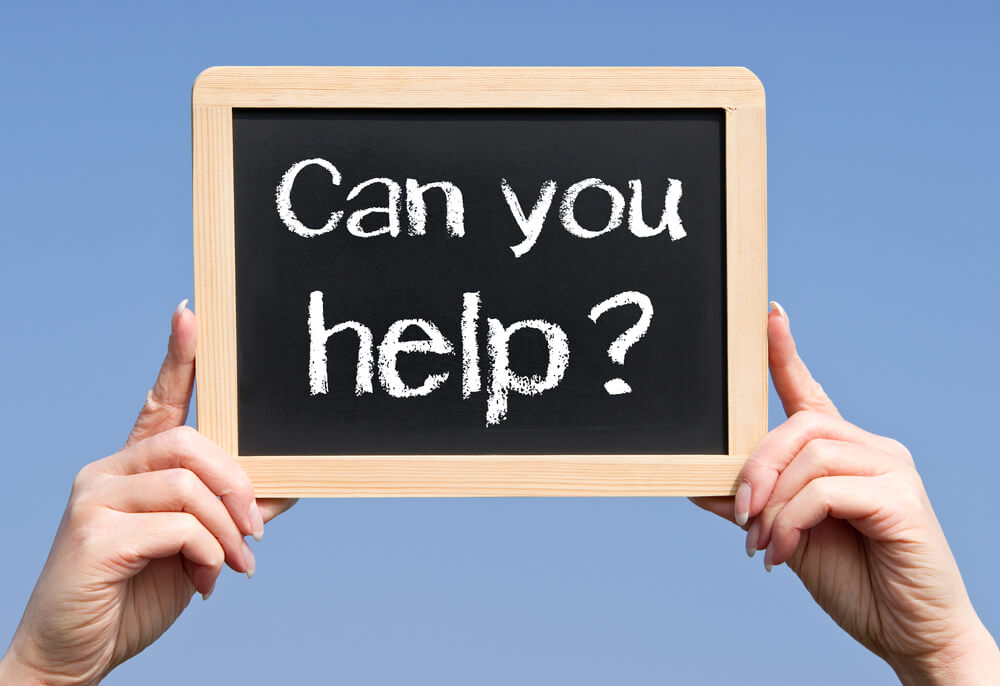 Subrecipient/ Subaward Policies
Send to Kara Millonzi millonzi@sog.unc.edu
Contractor/ Vendor vs. Subrecipient
Subaward Process
Subrecipient Checklist:
DUNs #? 
Suspension or Debarment in SAM.gov?
Risk Assessment Matrix

Subrecipient’s prior experience with similar subawards
Results of previous audits and whether subrecipient has been subject to Single Audit
Whether subrecipient has new personnel or substantially changed systems
Extents and results of federal awarding agency monitoring if subrecipient gets money directly from federal government
Higher Risk Subrecipients
Include additional conditions in subaward. See 200.208
See 2 CFR 200.332
What to Look For…

Use of funds for authorized purposes
Compliance with requirements
Performance goal achievement
How to Monitor…

Review financial and performance reports
Ensure timely and appropriate subrecipient action to address any deficiencies
Issue management decision for applicable audit findings (200.521)
Resolve audit findings specifically related to subaward
Local government (recipient) will report on any subawards by project
Local government will provide additional info on any subawards over $50,000
Subrecipient will report on subaward compliance
Parks
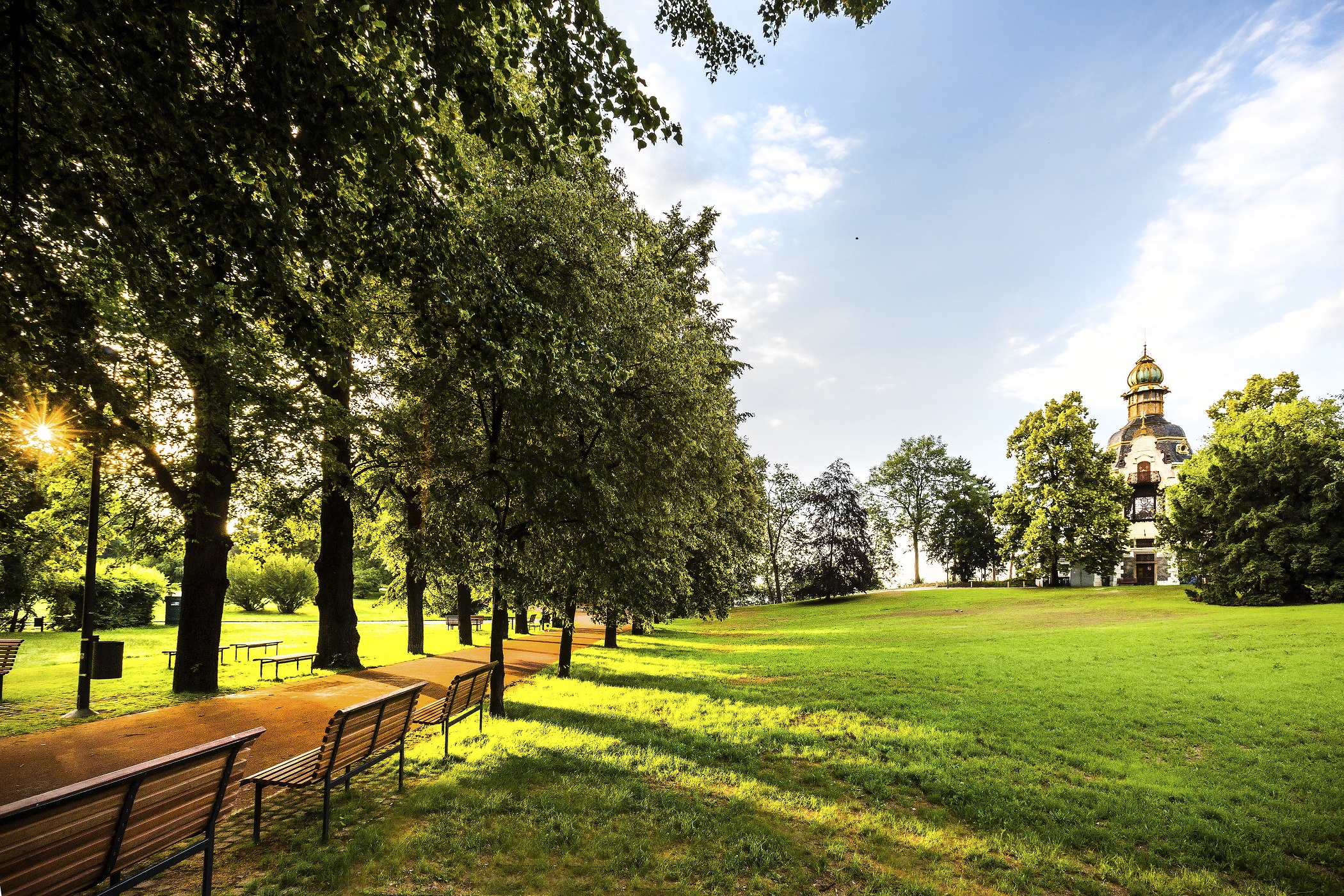 2.18.  Would investments in improving outdoor spaces (e.g. parks) be an eligible use of funds as a response to the public health emergency and/or its negative economic impacts? [6/23] 
There are multiple ways that investments in improving outdoor spaces could qualify as eligible uses; several are highlighted below, though there may be other ways that a specific investment in outdoor spaces would meet eligible use criteria. 
First, in recognition of the disproportionate negative economic impacts on certain communities and populations, the Interim Final Rule identifies certain types of services that are eligible uses when provided in a Qualified Census Tract (QCT), to families and individuals living in QCTs, or when these services are provided by Tribal governments. Recipients may also provide these services to other populations, households, or geographic areas disproportionately impacted by the pandemic. 
These programs and services include services designed to build stronger neighborhoods and communities and to address health disparities and the social determinants of health. The Interim Final Rule provides a non-exhaustive list of eligible services to respond to the needs of communities disproportionately impacted by the pandemic, and recipients may identify other uses of funds that do so, consistent with the Rule’s framework. For example, investments in parks, public plazas, and other public outdoor recreation spaces may be responsive to the needs of disproportionately impacted communities by promoting healthier living environments and outdoor recreation and socialization to mitigate the spread of COVID-19. 
Second, recipients may provide assistance to small businesses in all communities. Assistance to small businesses could include support to enhance outdoor spaces for COVID-19 mitigation (e.g., restaurant patios) or to improve the built environment of the neighborhood (e.g., façade improvements). 
Third, many governments saw significantly increased use of parks during the pandemic that resulted in damage or increased maintenance needs. The Interim Final Rule recognizes that “decrease[s to] a state or local government’s ability to effectively administer services” can constitute a negative economic impact of the pandemic.
What Determines ARP/FRF Allowable Expenditures?
ARP/FRF Allowable Expenditures
“[E]ligible uses under this category must be in response to the disease itself or the harmful consequences of the economic disruptions resulting from or exacerbated by the COVID-19 public health emergency”

Assess short and long-term effects on public health of COVID-19 and identify how program/project/activity addresses them
Specifically identify negative impact from COVID-19 and identify how program/project/activity addresses the negative impact 
Focus on those most disproportionately impacted by the pandemic; broader expenditure authority in Qualify Census Tracts (QCT)
Make sure there is state law authority for the particular program/project/activity
Allows a local government to use ARP monies to fund (most) general government services, to the extent that the local government experiences a reduction in general revenue during the pandemic, according to specified formula.

Compares “general revenue,” as defined by US Treasury in each of four calendar years (2020-2023) to artificially inflated base year general revenue
Any resulting “lost revenue" may be expended for most general government services authorized by state law 
See American Rescue Plan Act of 2021 (ARP): Local Government Expenditures of ARP funds for General Government Purposes
“[T]o provide premium pay to eligible workers performing essential work during the COVID-19 public health emergency….”

Local governments have broad authority to determine which workers are essential, but they must regularly perform in-person work, interact with others at work, or physically handle items handled by others. 

May not be used as substitute for regular earnings.

May be retroactive to the start of the pandemic; but check with your attorney for potential state law issues.

US Treasury emphasizes the need for recipients to prioritize premium pay for lower income workers. Premium pay that would increase a worker’s total pay above 150% of the greater of the state or county average annual wage requires specific justification for how it responds to the needs of these workers.

All premium pay must comply with state law authority.
“[T]o provide premium pay to eligible workers performing essential work during the COVID-19 public health emergency….”

Local governments have broad authority to determine which workers are essential, but they must regularly perform in-person work, interact with others at work, or physically handle items handled by others. 

May not be used as substitute for regular earnings.

May be retroactive to the start of the pandemic; but check with your attorney for potential state law issues.

US Treasury emphasizes the need for recipients to prioritize premium pay for lower income workers. Premium pay that would increase a worker’s total pay above 150% of the greater of the state or county average annual wage requires specific justification for how it responds to the needs of these workers.

All premium pay must comply with state law authority.
Aligns eligible uses with the types or categories of projects that would be eligible to receive financial assistance through the EPA’s Clean Water State Revolving Fund (CWSRF) or Drinking Water State Revolving Fund (DWSRF).

DWSRF: Projects include treatment, transmission and distribution (including lead service line replacement), source rehabilitation and decontamination, storage, consolidation, and new systems development. 

CWSRF: Projects include construction of publicly- owned treatment works, nonpoint source pollution management, national estuary program projects, decentralized wastewater treatment systems, stormwater systems, water conservation, efficiency, and reuse measures, watershed pilot projects, energy efficiency measures for publicly-owned treatment works, water reuse projects, security measures at publicly-owned treatment works, and technical assistance to ensure compliance with the Clean Water Act. 

NO State Law Authority for Broadband Infrastructure (but watch for new legislation)